Interoperability & EIF4SCC in IoT & Edge: is there a link?
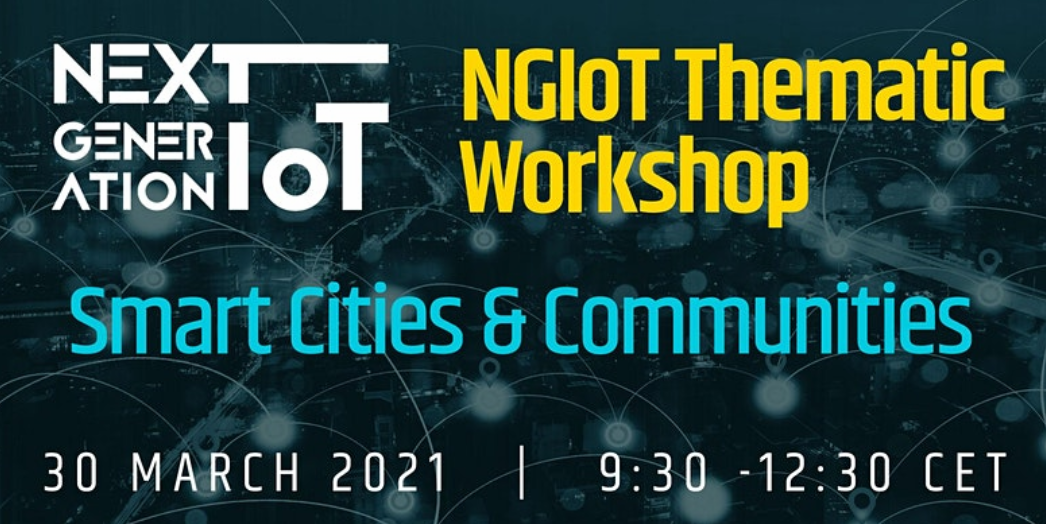 Georges Lobo & Victoria Kalogirou Programme Managers, Interoperability Unit, DG Informatics,European Commission
Interoperability
Interoperability” means the ability of disparate and diverse organisations to interact towards mutually beneficial and agreed common goals, involving the sharing of information and knowledge between the organisations, through the business processes they support, by means of the exchange of data between their respective ICT systems.
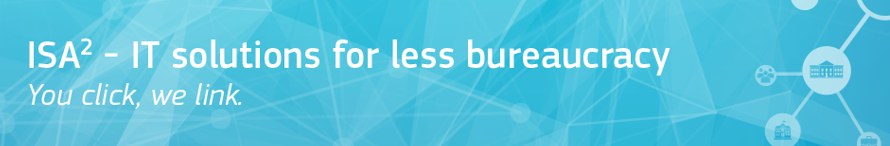 European Interoperability Framework
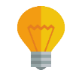 1 Conceptual Model
4 Layers of interoperability
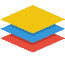 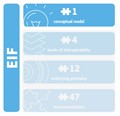 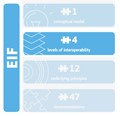 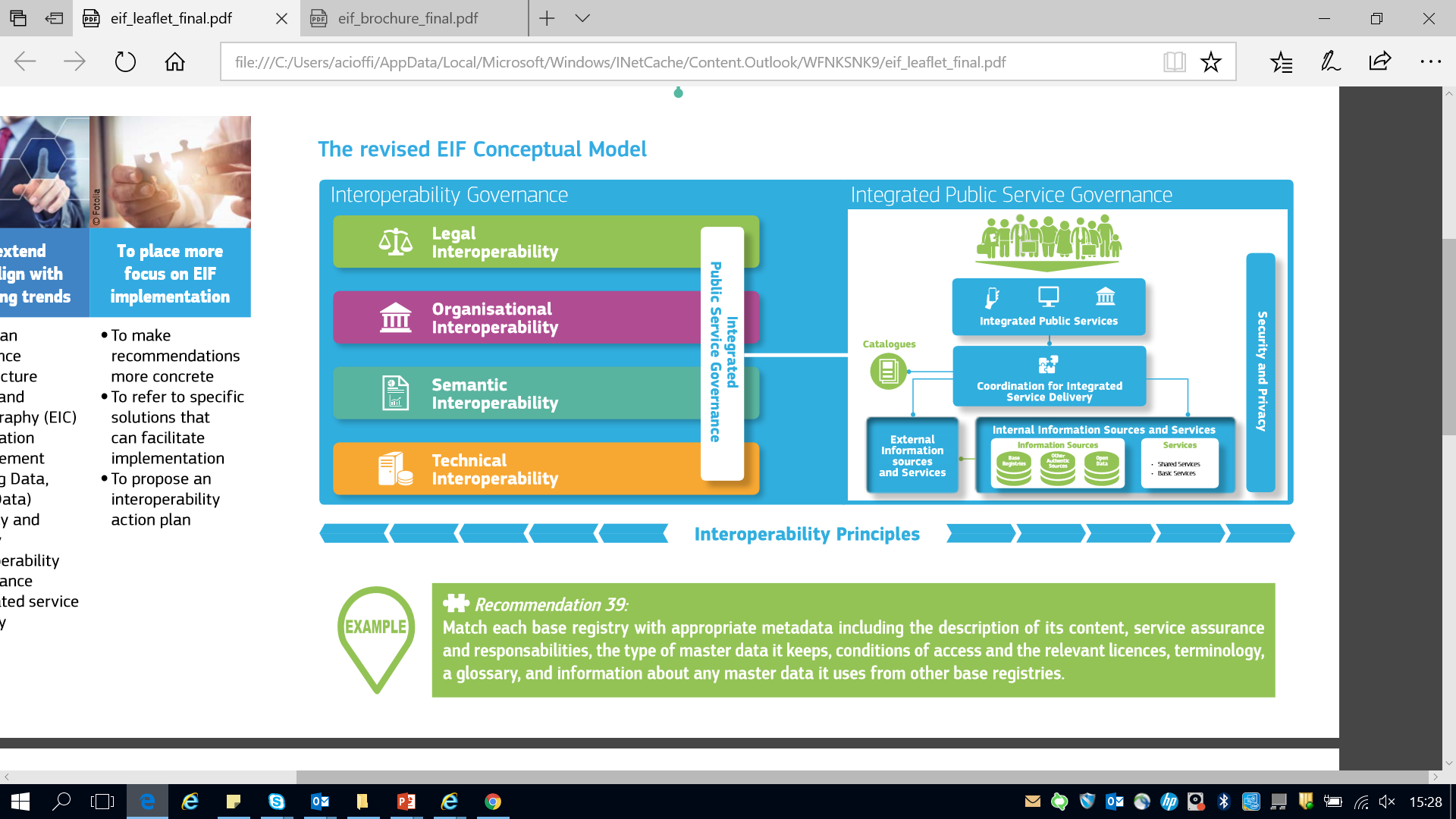 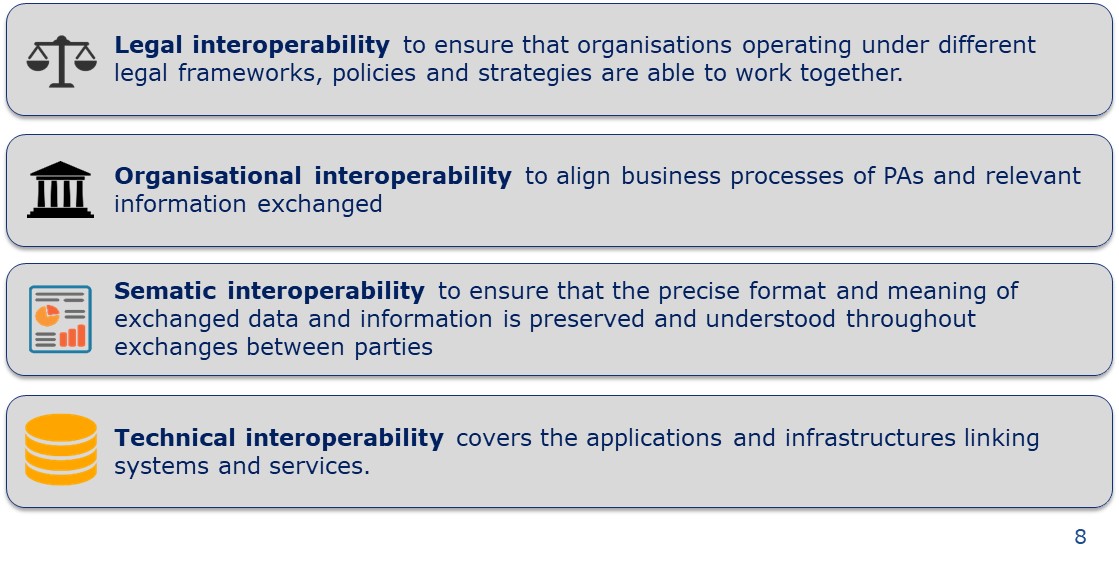 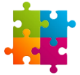 47 Recommendations
12 Underlying Principles
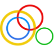 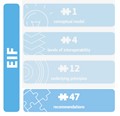 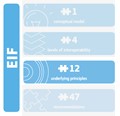 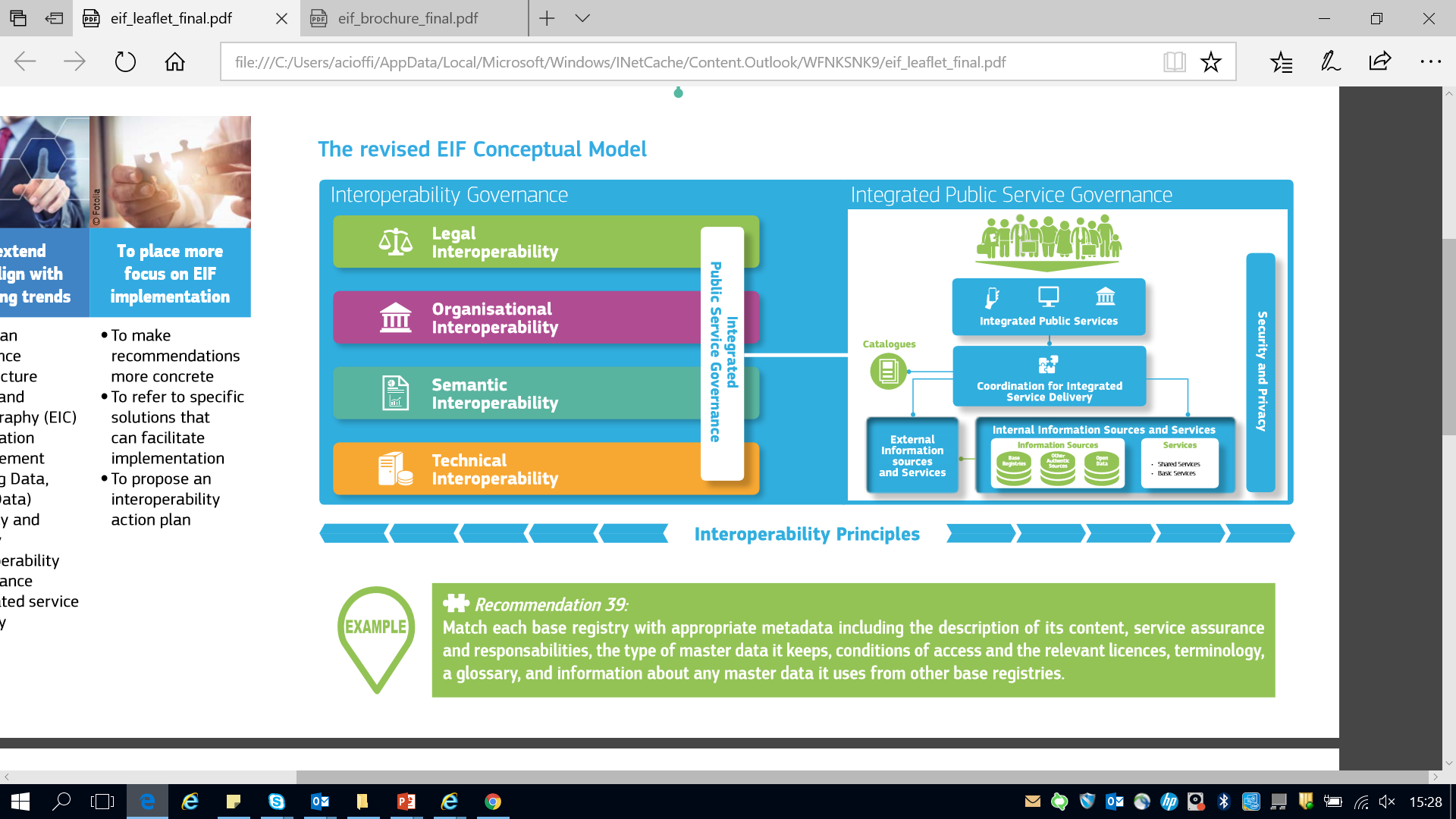 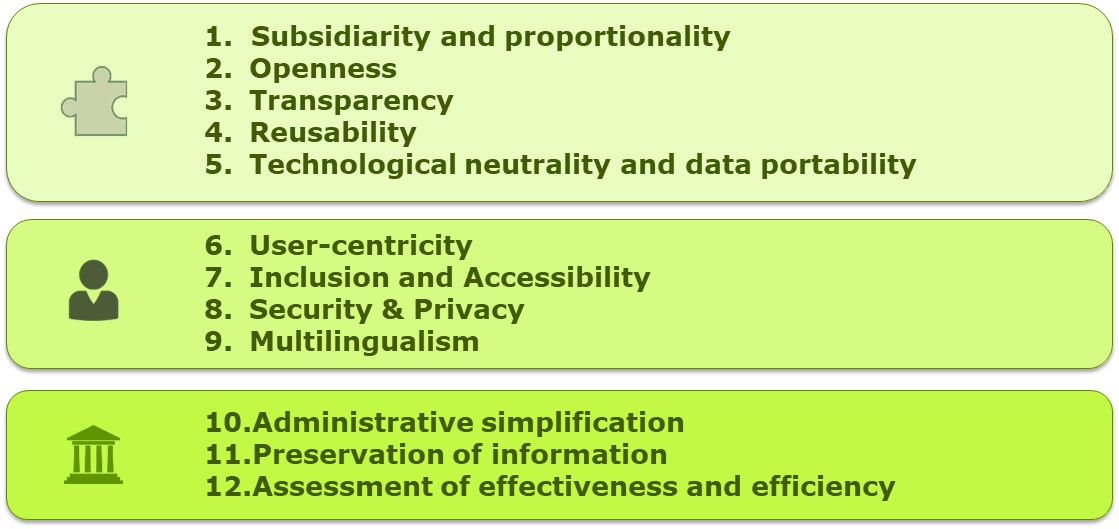 Interoperability in the public sector
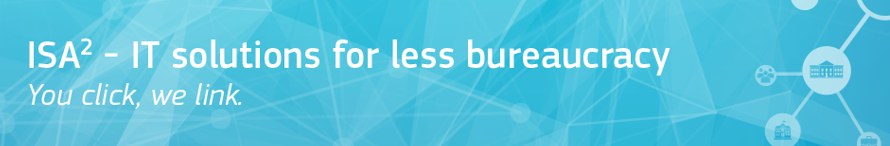 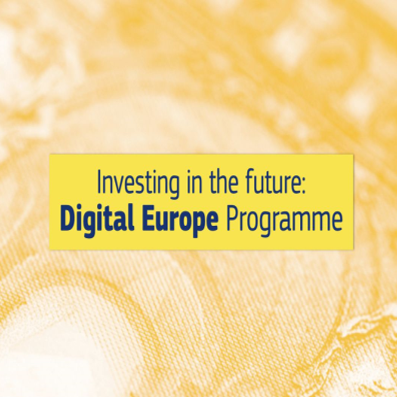 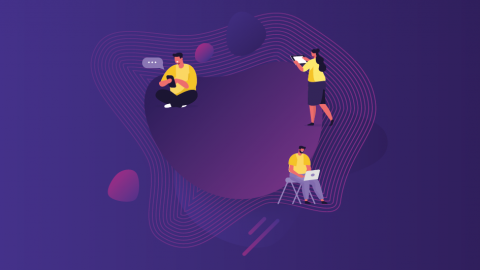 European Interoperability Framework for Smart Cities and Communities – EIF4SCC
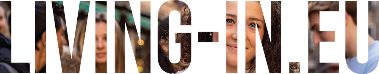 MIMs +
Cities & Communities
…
EU Funded Initiatives
Mobility & transport
Energy & energy efficiency
Water & sanitation
Waste & Resources
Administrative & public services
Safety & Security
Healthcare & well-being
Economic development & housing
Engagement & community
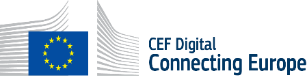 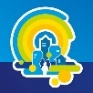 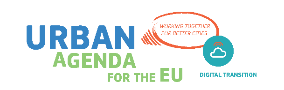 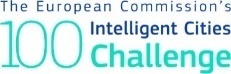 …
EU Funded Projects
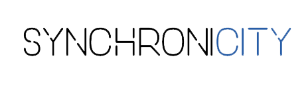 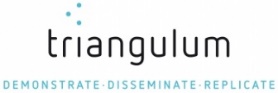 Local
…
Regional
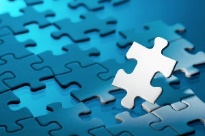 EIF
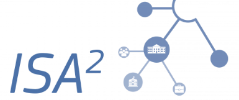 National
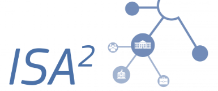 European
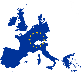 European Interoperability Framework for Smart Cities and Communities – EIF4SCC
A Human-centric approach
A city needs-led approach at EU level
The city as a participatory driven and open innovation ecosystem
Ethical and socially responsible access, use, sharing and management of data
Technologies as key enablers
Interoperability
Smart City/ Community
EIF4SCC
Principles
Elements
Concepts
Technical Interoperability
CulturalInteroperability
Integrated Service Governance
SemanticInteroperability
LegalInteroperability
OrganisationalInteroperability
Interoperability Governance
EIF4SCC Conceptual Model
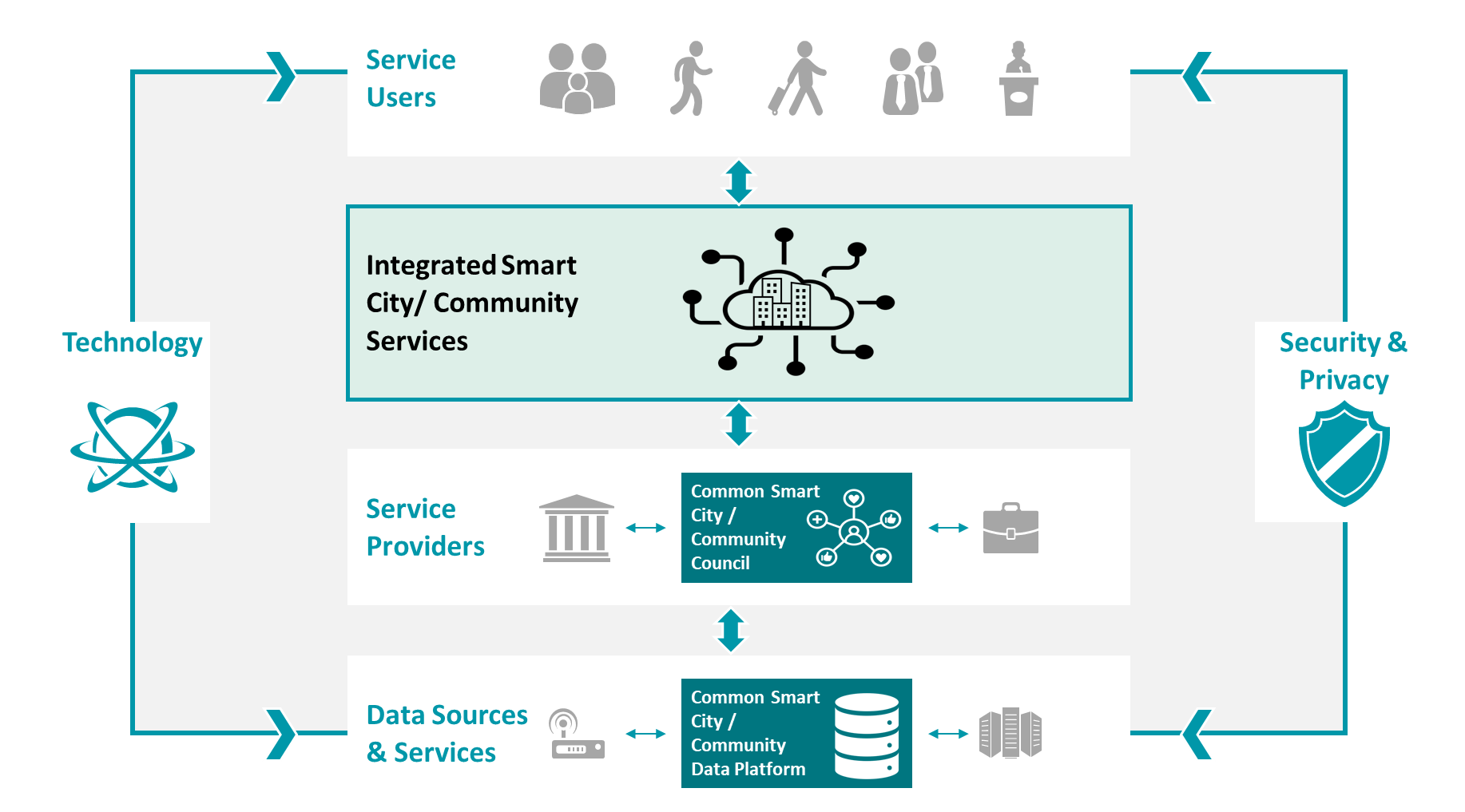 Technical Interoperability
CulturalInteroperability
Integrated Service Governance
SemanticInteroperability
LegalInteroperability
OrganisationalInteroperability
Interoperability Governance
Principles and Definitions
EIF4SCC Stakeholder Consultation
Your view matter!




available until the 12th of April

[ https://ec.europa.eu/eusurvey/runner/EIF4SCC_Stakeholder_Consultation]
Share the survey
Fill the survey
Lets shape EIF4SCC together!
comment
coceate
Propose ideas
Thank you!ISA² programme You click, we link.
ec.europa.eu/isa2 
ISA2@ec.europa.eu 
@EU_ISA2  
Unit D2 Directorate-General for Informatics 
European Commission, Brussels
© European Union 2020
Unless otherwise noted the reuse of this presentation is authorised under the CC BY 4.0 license. For any use or reproduction of elements that are not owned by the EU, permission may need to be sought directly from the respective right holders.
Slide xx: element concerned, source: e.g. Fotolia.com; Slide xx: element concerned, source: e.g. iStock.com
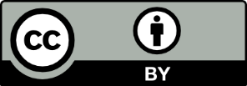 [Speaker Notes: Update/add/delete parts of the copy right notice where appropriate.
More information: https://myintracomm.ec.europa.eu/corp/intellectual-property/Documents/2019_Reuse-guidelines%28CC-BY%29.pdf]